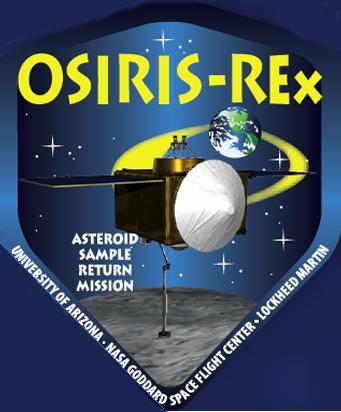 OSIRIS-REx Asteroid Sample Return (NASA New Frontiers Program)
Mentors: Mr. Christopher Shinohara and Mr. Anthony Ferro
Interns: Ina Kundu and Amanda Duron
Arizona Space Grant Consortium, University of Arizona, Tucson 
April 21st, 2012
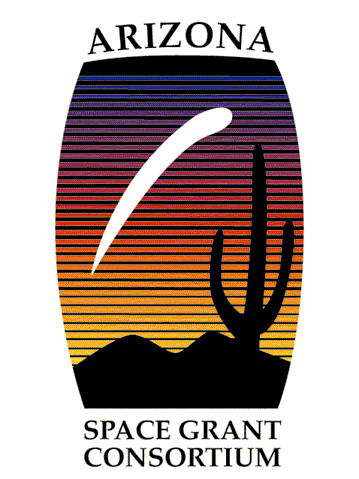 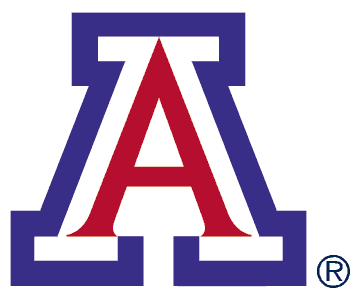 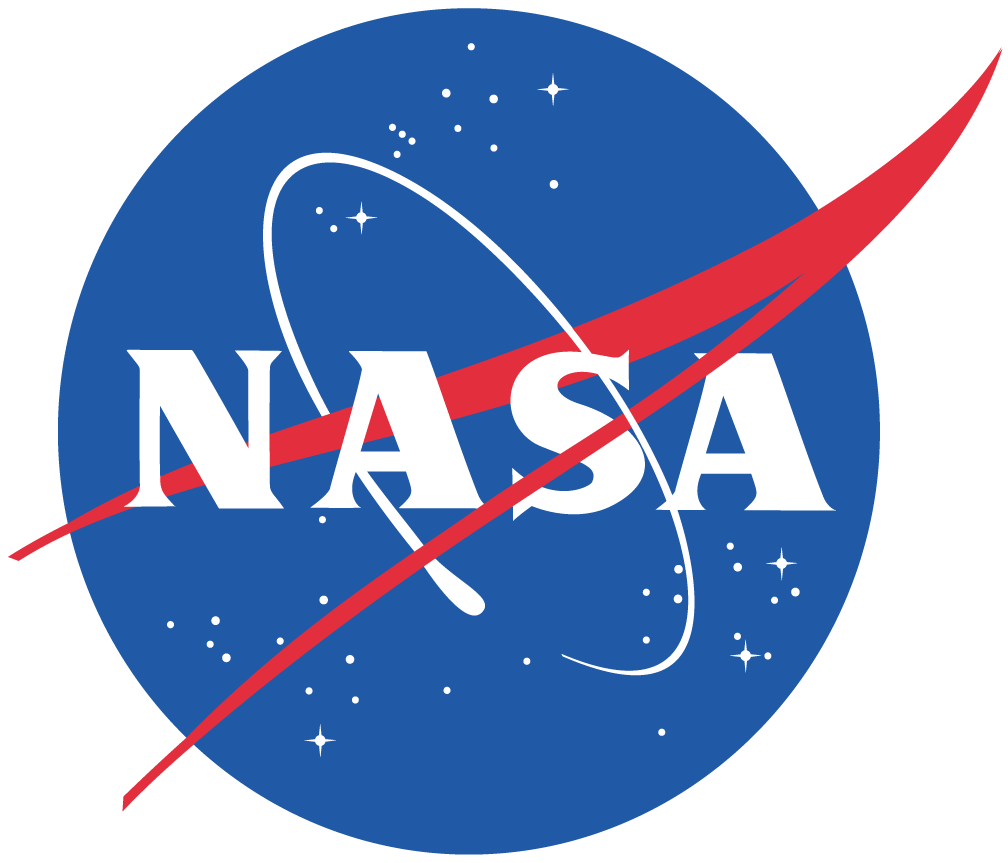 Overview
What is OSIRIS-REx?
The Mission
Current Status
Next Steps
Systems Information
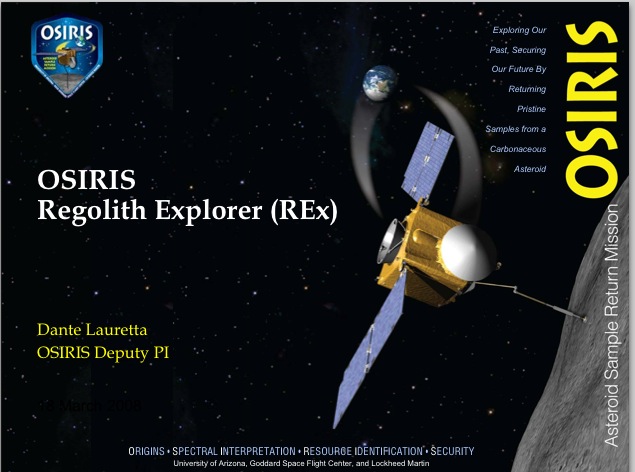 http://chrisastro.webnode.com/news/another-week-of-space-related-events-from-around-the-world-and-in-orbit-/
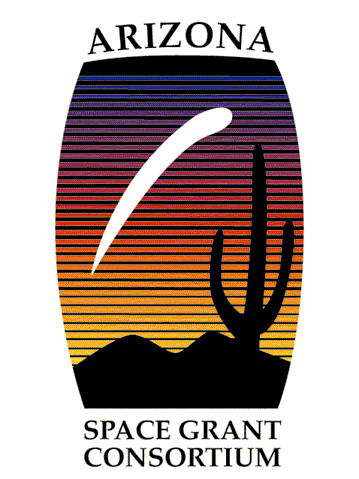 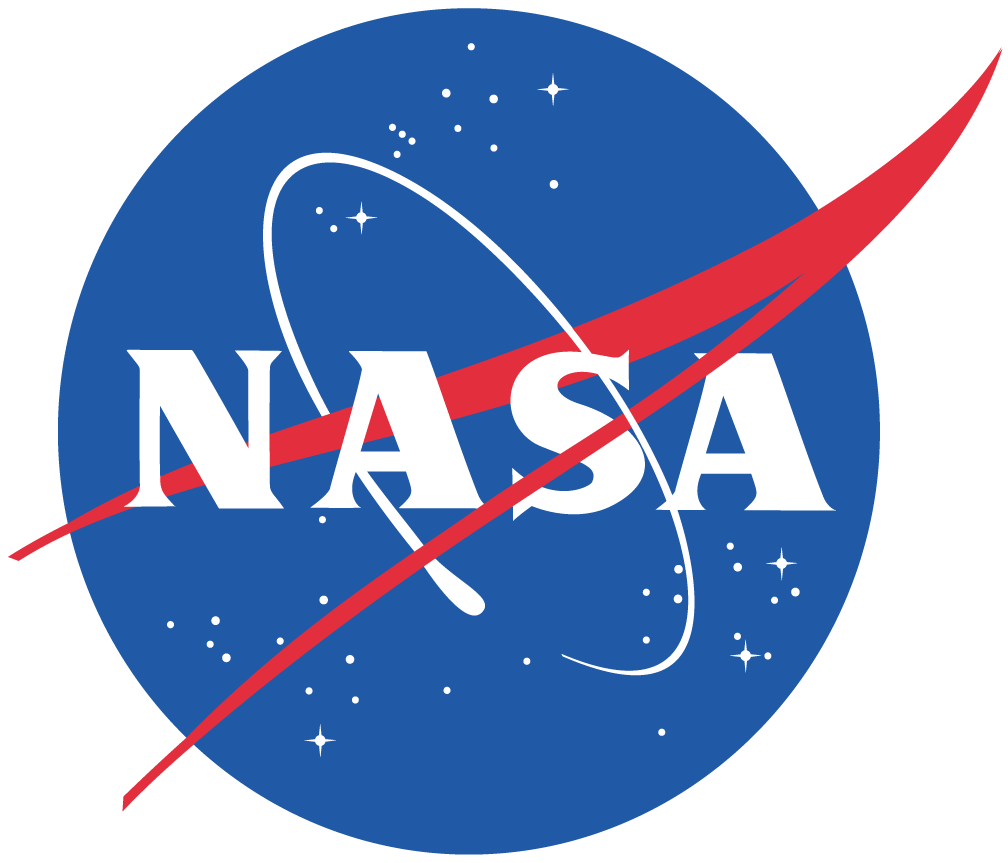 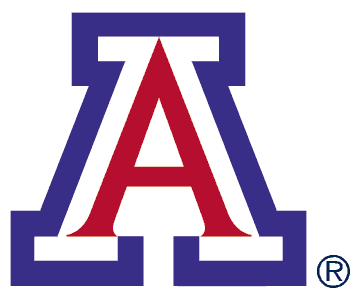 What is OSIRIS-REx?
Origins, Spectral Interpretation, Resource Identification, and Security Regolith Explorer (OSIRIS-REx)
A planetary science 
	mission
Part of NASA’s 
	New Frontier Program
The mission is a 
	collaboration
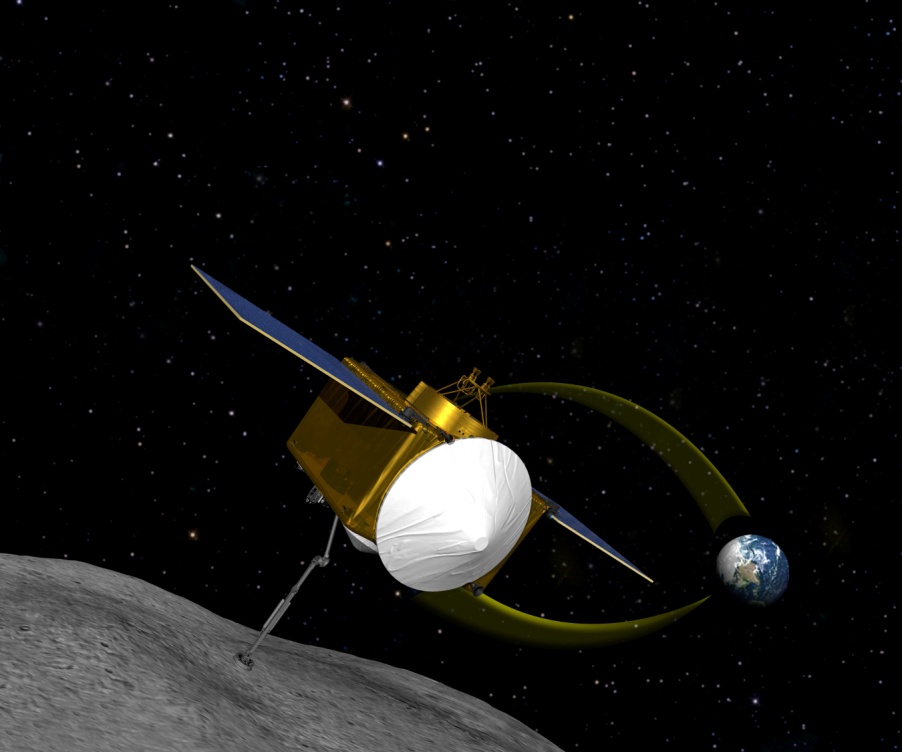 http://www.universetoday.com/85953/nasa-selects-osiris-rex-as-first-us-asteroid-sampling-mission/
The Mission
14-year mission: May 2011 through 2025
Spacecraft scheduled to launch on September 20, 2016
Travel to asteroid will 
	take 3 years
Surface of asteroid 
	will be mapped for 
	6 months 
Sample returns to 
	Earth for analysis in 2023
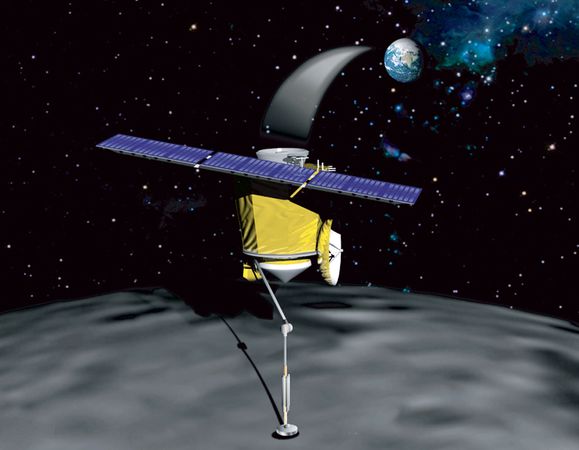 http://news.nationalgeographic.com/news/2010/08/100806-science-space-asteroid-impact-earth-osiris-rq36/
Objectives
Collect the first U.S. asteroid samples
Map the surface of asteroid 1999 RQ36
Examine its composition
Explore its regolith
Observe its orbit
Return samples to Earth
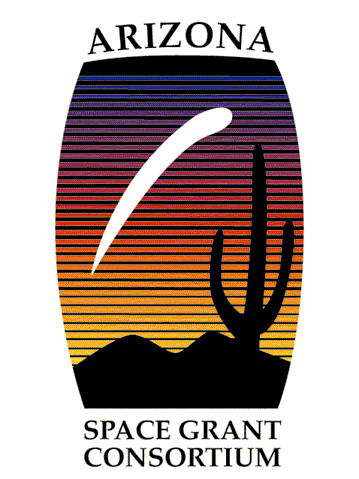 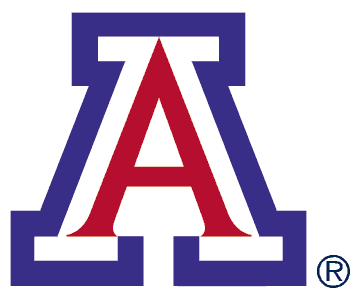 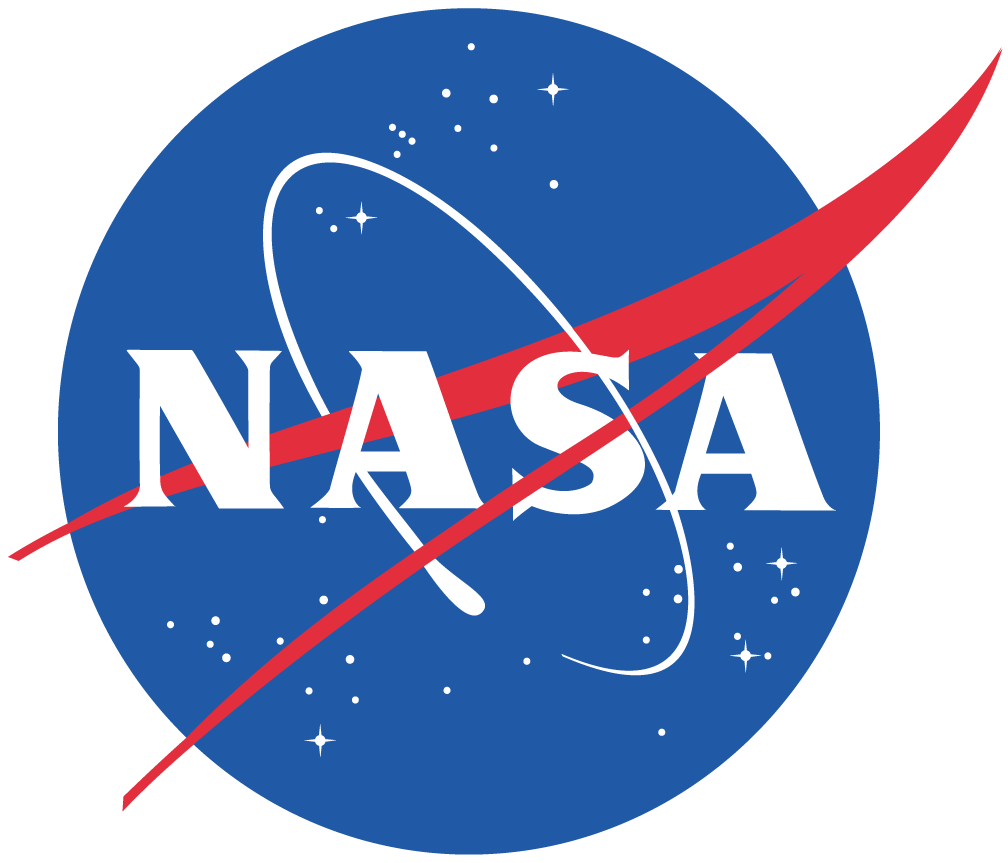 Asteroid 1999 RQ36
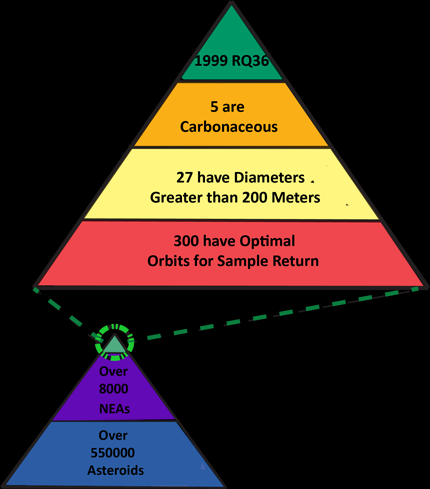 http://osiris-rex.lpl.arizona.edu/faq.html#faq5
Spacecraft
http://osiris-rex.lpl.arizona.edu/images/osirisrex.jpg
Instruments
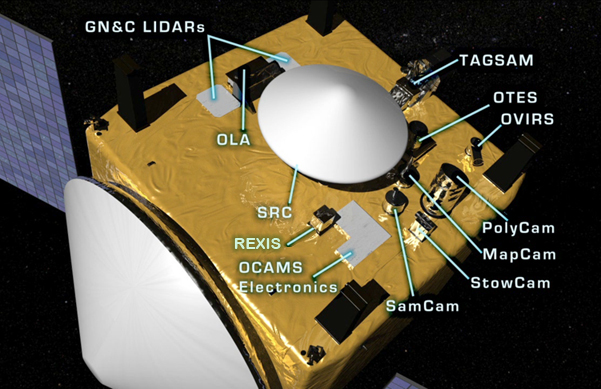 http://osiris-rex.lpl.arizona.edu/sp_instruments.html
Significance of Results
Deep space exploration
Birth of the Solar System
Planet formation
Origins of life
Orbits of asteroid
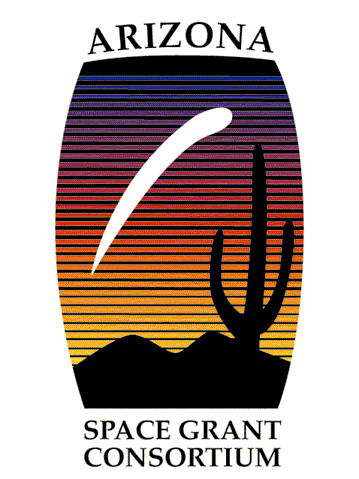 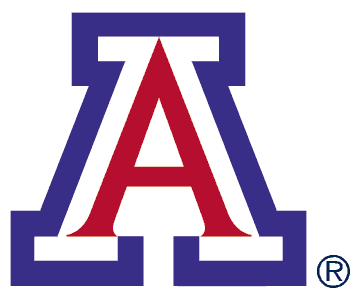 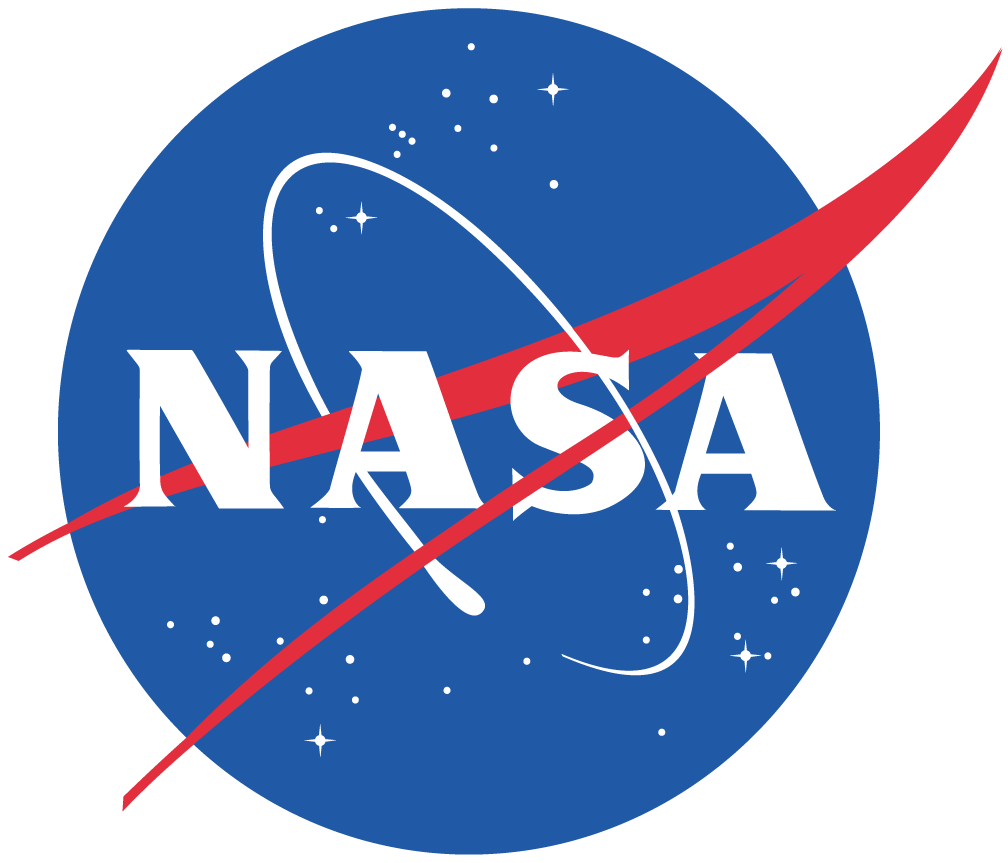 Current Status
In March 2012, scientists discussed the details of the mission’s operations 
Currently in Phase B of 
	the mission
At the end of March, 
	System Definition Reviews 
	(SDRs) began, 
	continuing throughout April
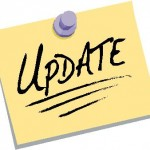 http://www.offthewallproject.org/2011/05/30/current-status-of-the-otwp-53011/
Current Status
SDR for each instrument
Instrument SDRs lead to Mission Definition Review (MDR) in May 




SDRs are critical for NASA’s Systems Engineering 
	Process to ensure the mission is a success 
They are one of the key checkpoints 
	during Formulation
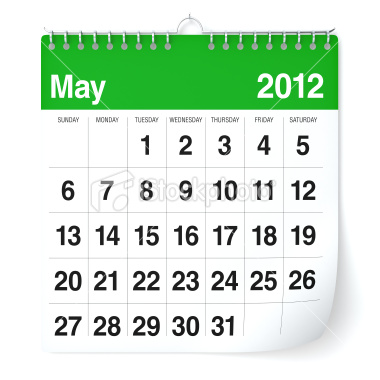 http://i.istockimg.com/file_thumbview_approve/17963123/2/stock-photo-17963123-may-2012-calendar.jpg
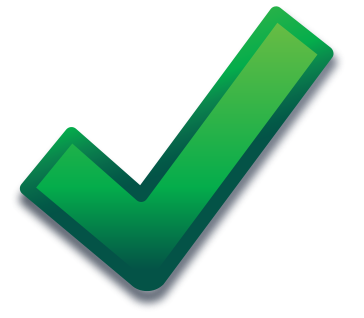 http://en.wikipedia.org/wiki/File:Checkmark.png
Next Steps
Finalize for Preliminary Design Review (PDR) in March 2013
After the transition to 
	Implementation, designs 
	are finalized and 
	spacecraft assembly 
	begins for final 
	launch in 2016
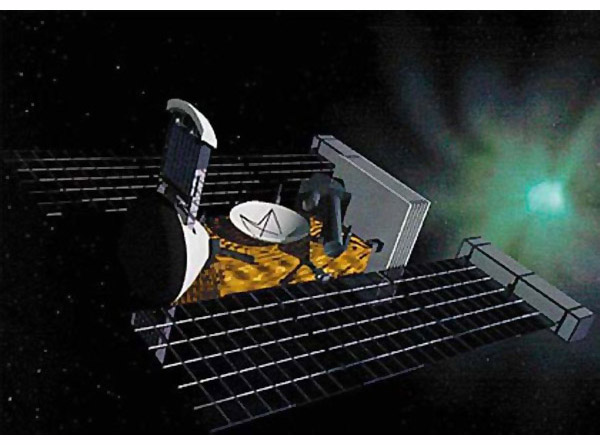 http://www.cankler.com.au/2011/12/14/nasa-osiris-rex/
Importance of MS Project
Master Schedule maintained by Sr. Planning Specialist to merge the schedules for different systems
Track milestones to ensure mission is going as scheduled (Milestone Chart)
Rolling Wave Phenomenon Observed
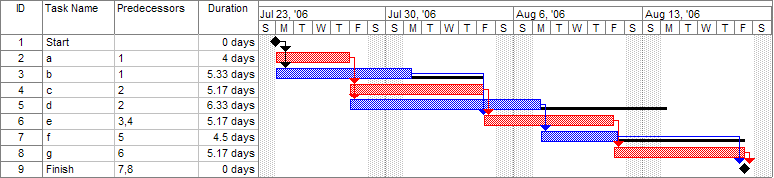 http://en.wikipedia.org/wiki/Gantt_chart
Systems Information
System administration
Networks
Maintenance
Visualization
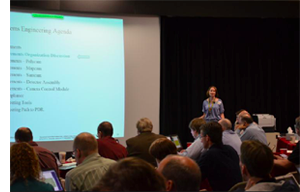 http://osiris-rex.lpl.arizona.edu/images/news2.png
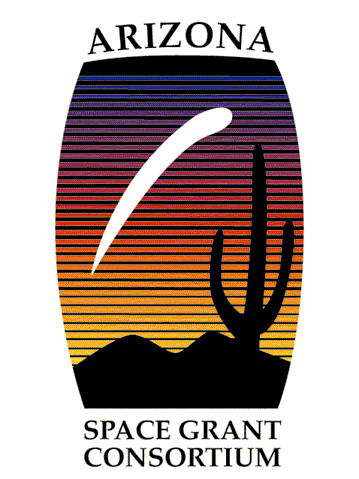 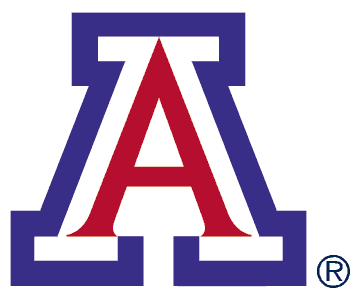 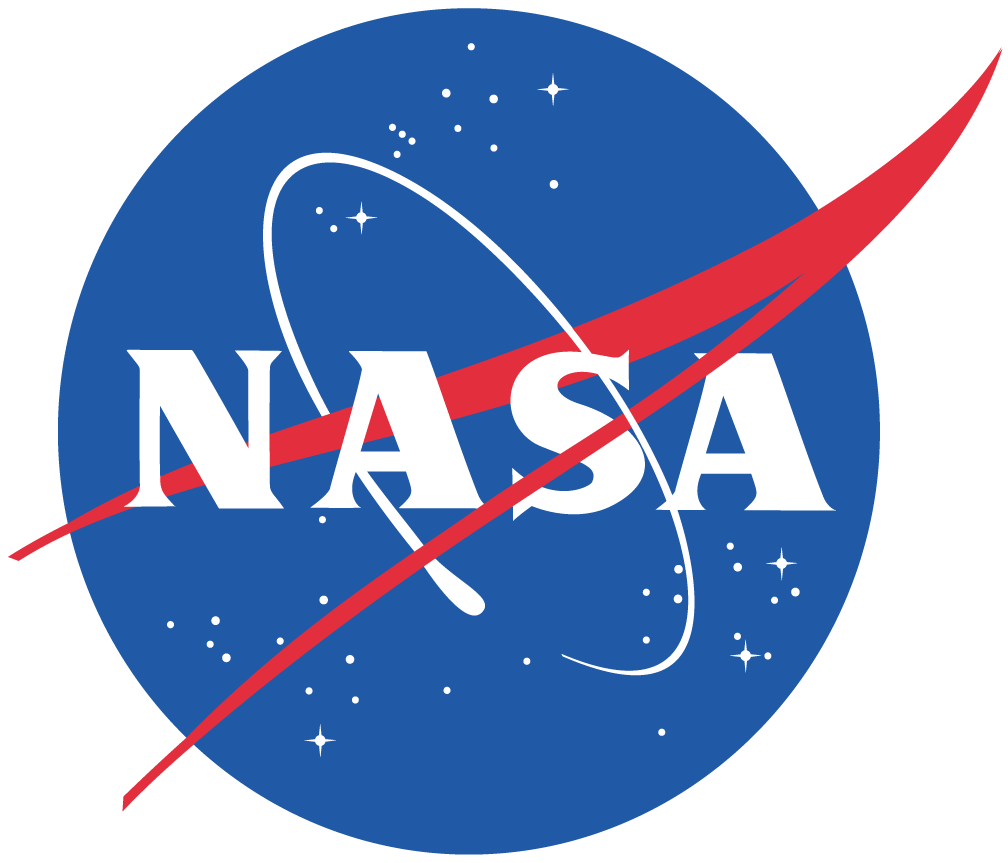 Systems Information
Security provisions
Telecommunications systems
Software (Control of Spacecraft)
Analysis of data
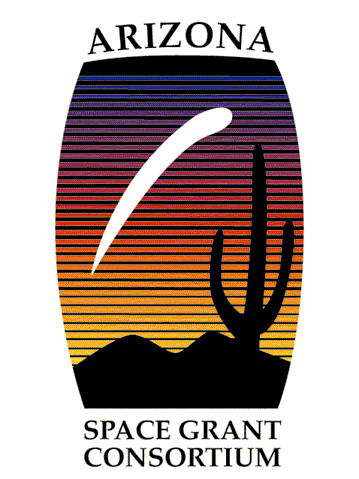 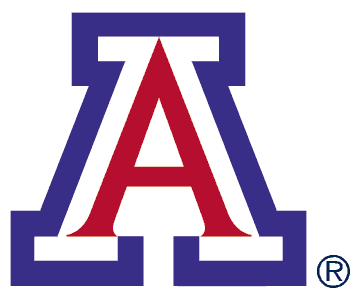 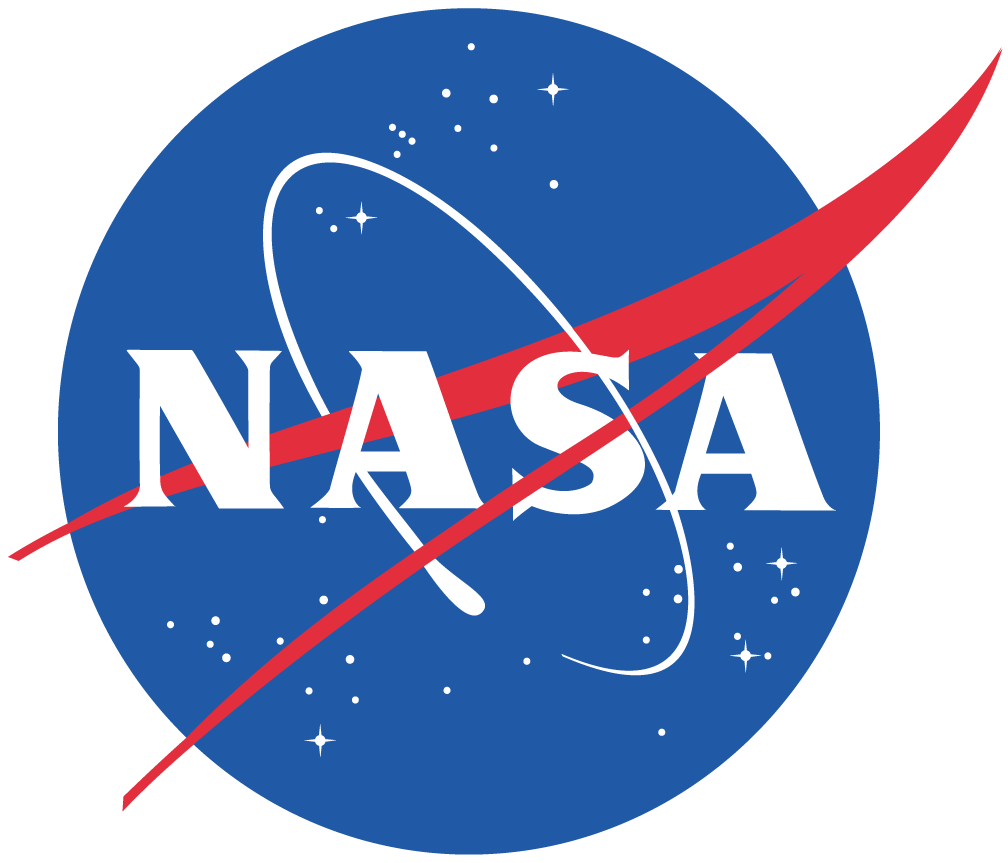 Summary
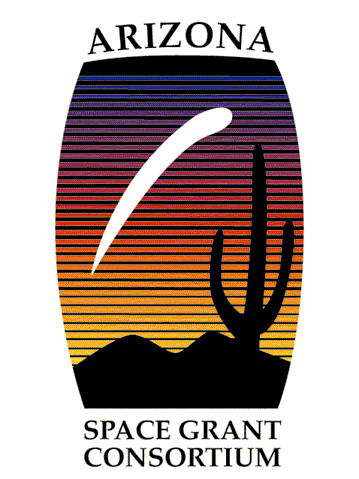 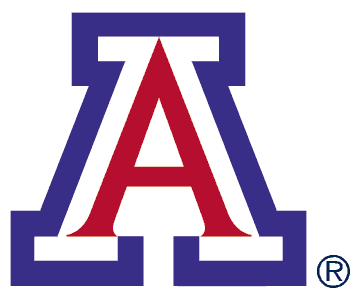 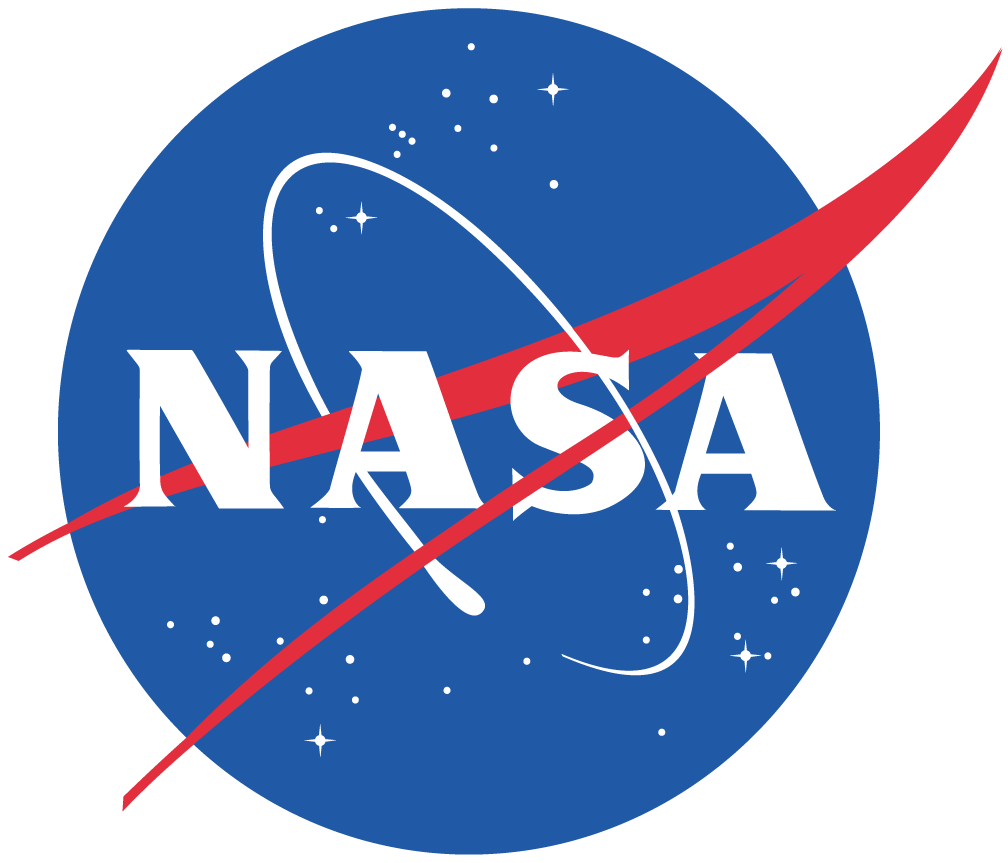 A Special Thank You To
The Lunar and Planetary Department
The University of Arizona
The team at Michael Drake Building
Arizona Space Grant Consortium
Mr. James Rogers and Mr. Zachary Dolch
And of course our mentors!
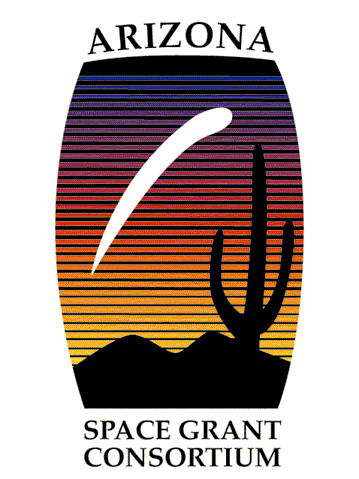 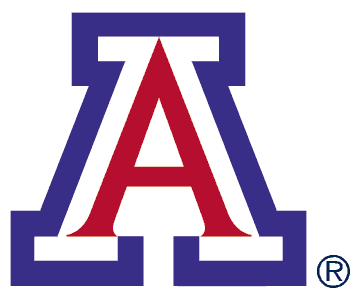 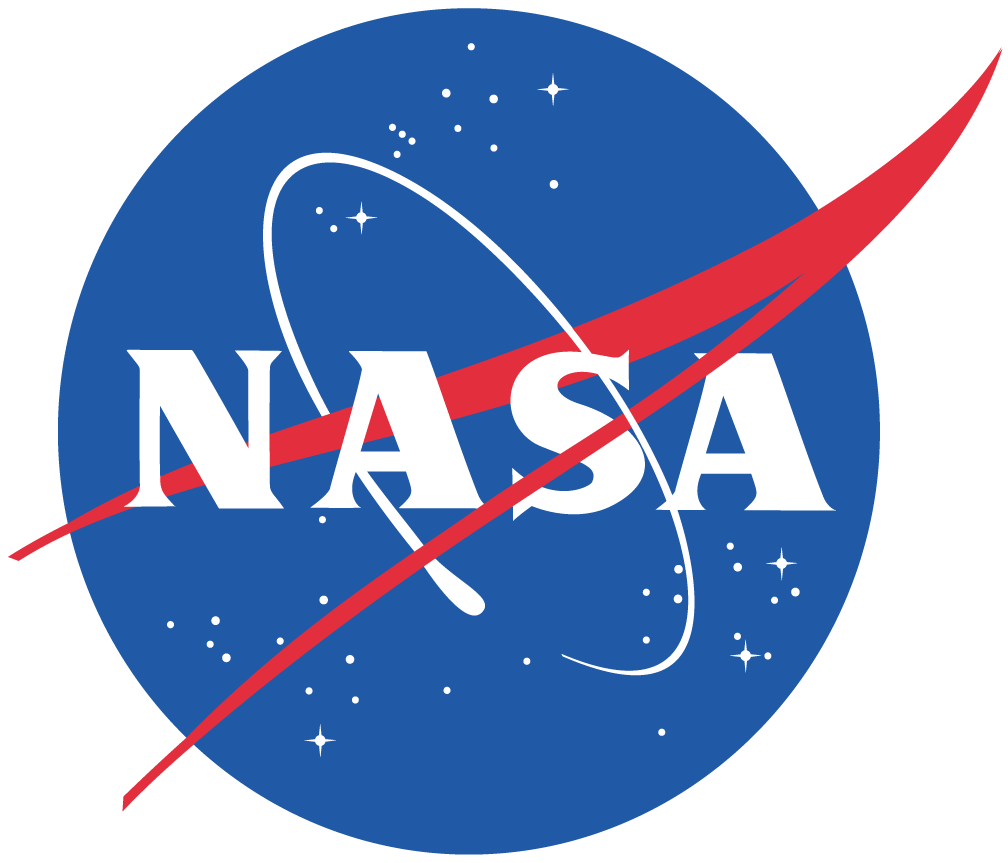 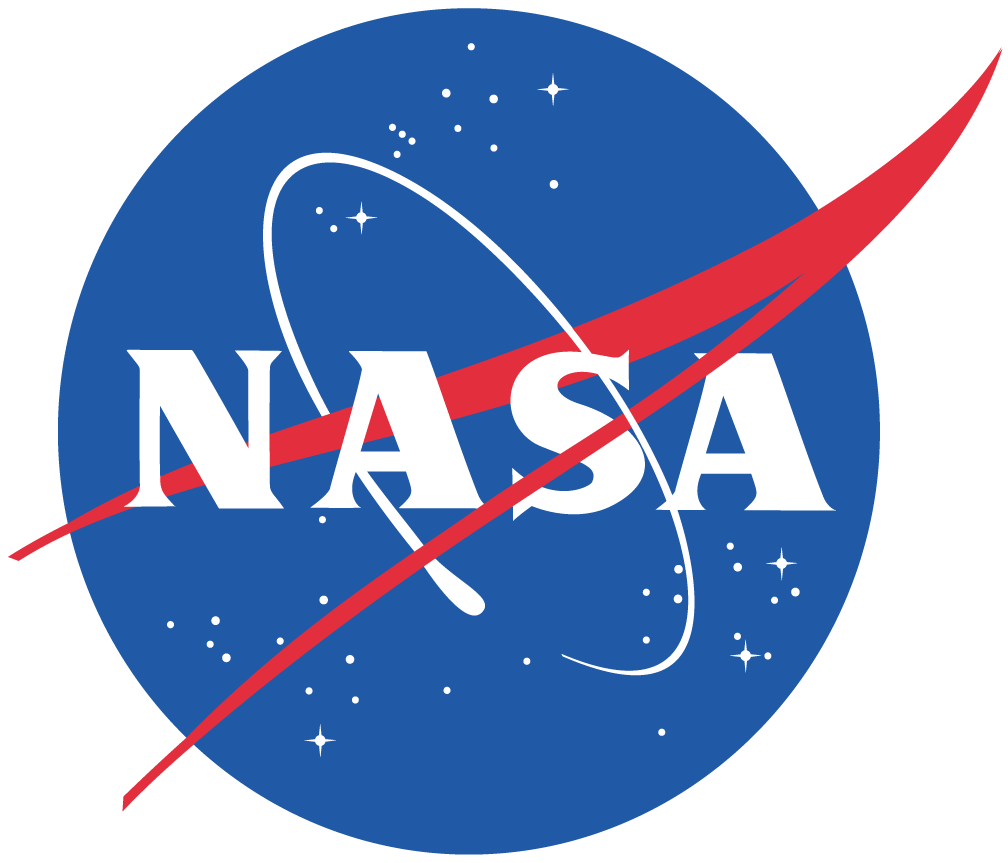 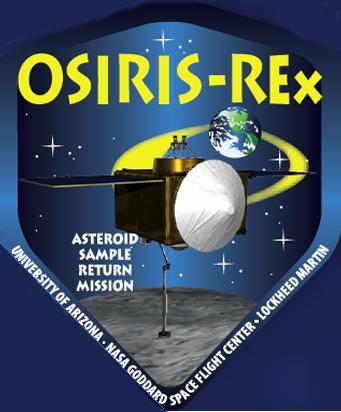 THANK YOU!
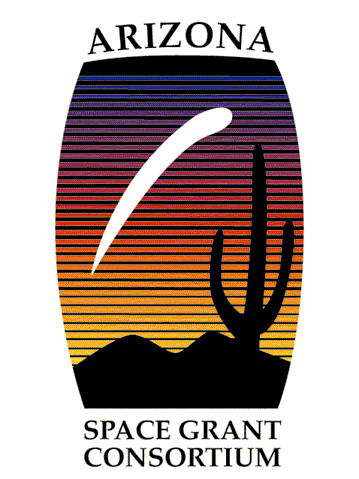 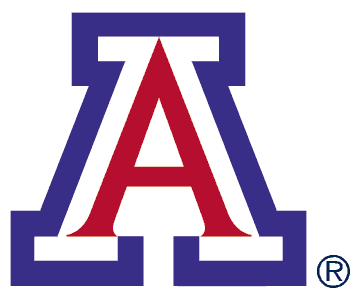